TOWS-WG 18th Session
Task Team on Tsunami Watch Operation
21 – 22 February 2025
Agenda 6. Updates to Area of Coverage and ESZ Maps of the ICGs
NISHIMAE Yuji
TTTWO Chair
Area of Service of each TSP of the ICGs
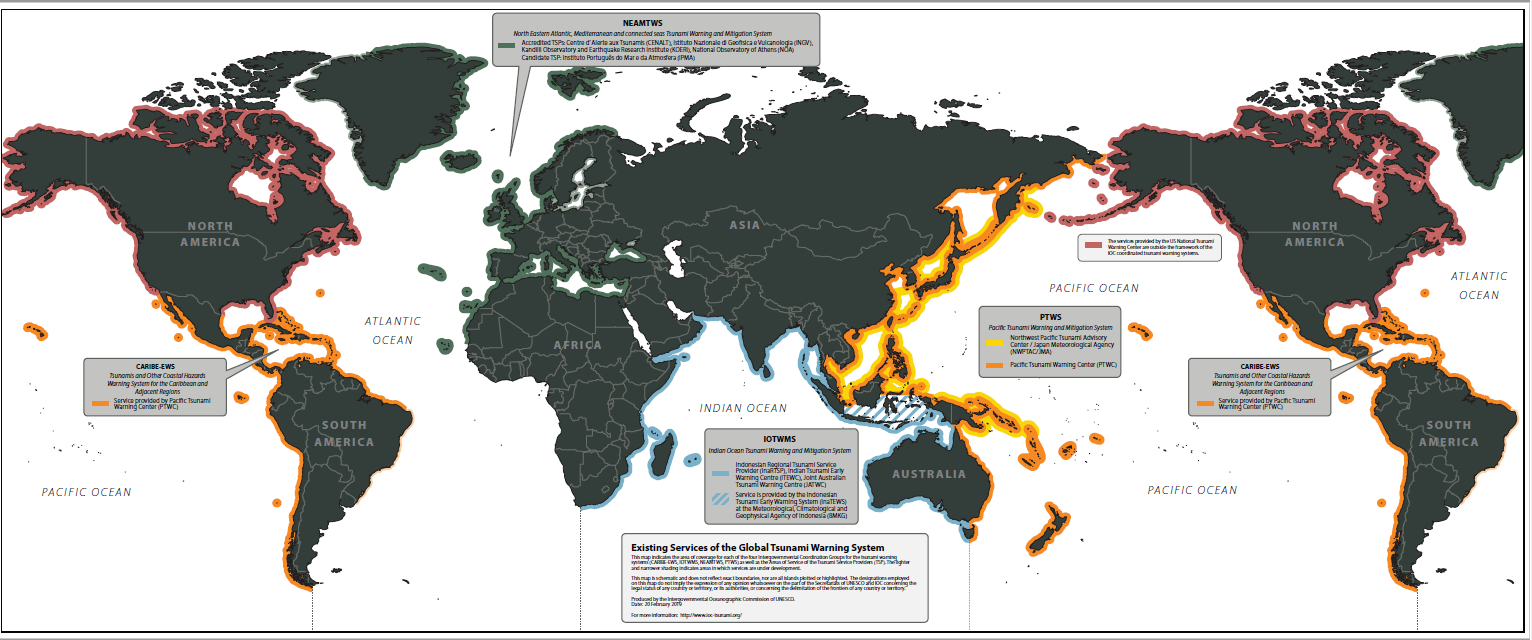 Figure 1:	Global coverage of the four IOC Regional Tsunami Warning Systems and their Tsunami Service Providers (Reference: IOC/TOWS-WG-XII/3 Annex IV, page 19 )
 This map will need to be latest at the time of GSDD publication and may need to reflect the coastal service area of CATAC.
TOWS-WG 18th Session
Task Team on Tsunami Watch Operation
21 – 22 February 2025
Agenda 7. Tsunami Service Provision Considerations for Events Outside ICG Earthquake Source Zones
NISHIMAE Yuji
TTTWO Chair
Bulletine issued by any earthquakes which poses a tsunmi threat

Bulletines are issued earthquakes outside the Paicific that have a potensial for generating a tsunami 30 cm or more in the Pacific
Earthquake Source Zone Map of the ICG/PTWS
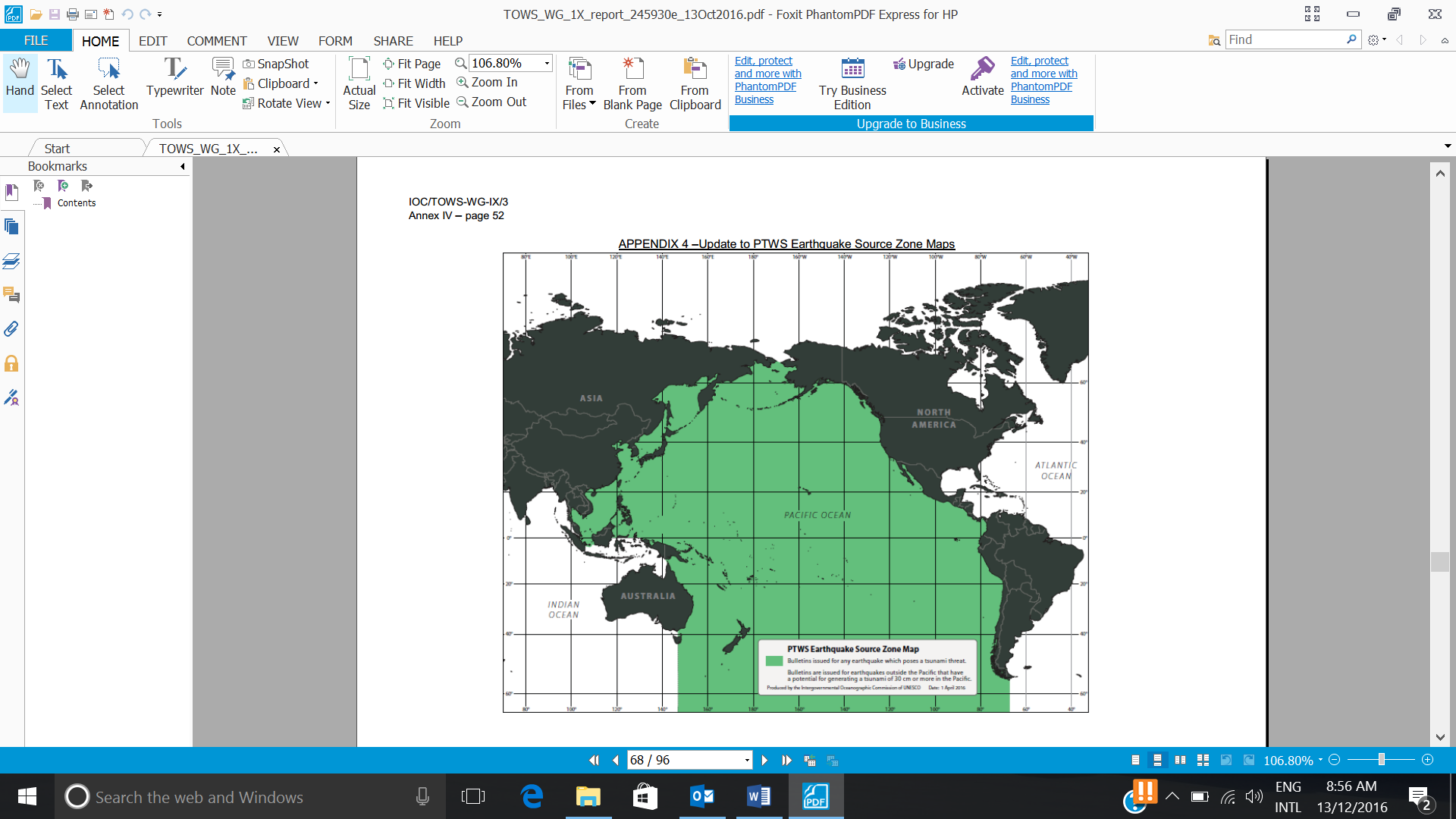 PTWS Earthquake Source Zone Map (Reference: IOC/TOWS-WG-IX/3 Annex IV, page 52)
Bulletine issued for EQs of M > 6.0


Bulletines issued for EQs of M> 6.5


for EQ in the Pacific and Inidian Oceans, forecast wave amplitude  > 30 cm in CARIBE-EWS AoR will trigger bulletine
Earthquake Source Zone Map of the ICG/CARIBE-EWS
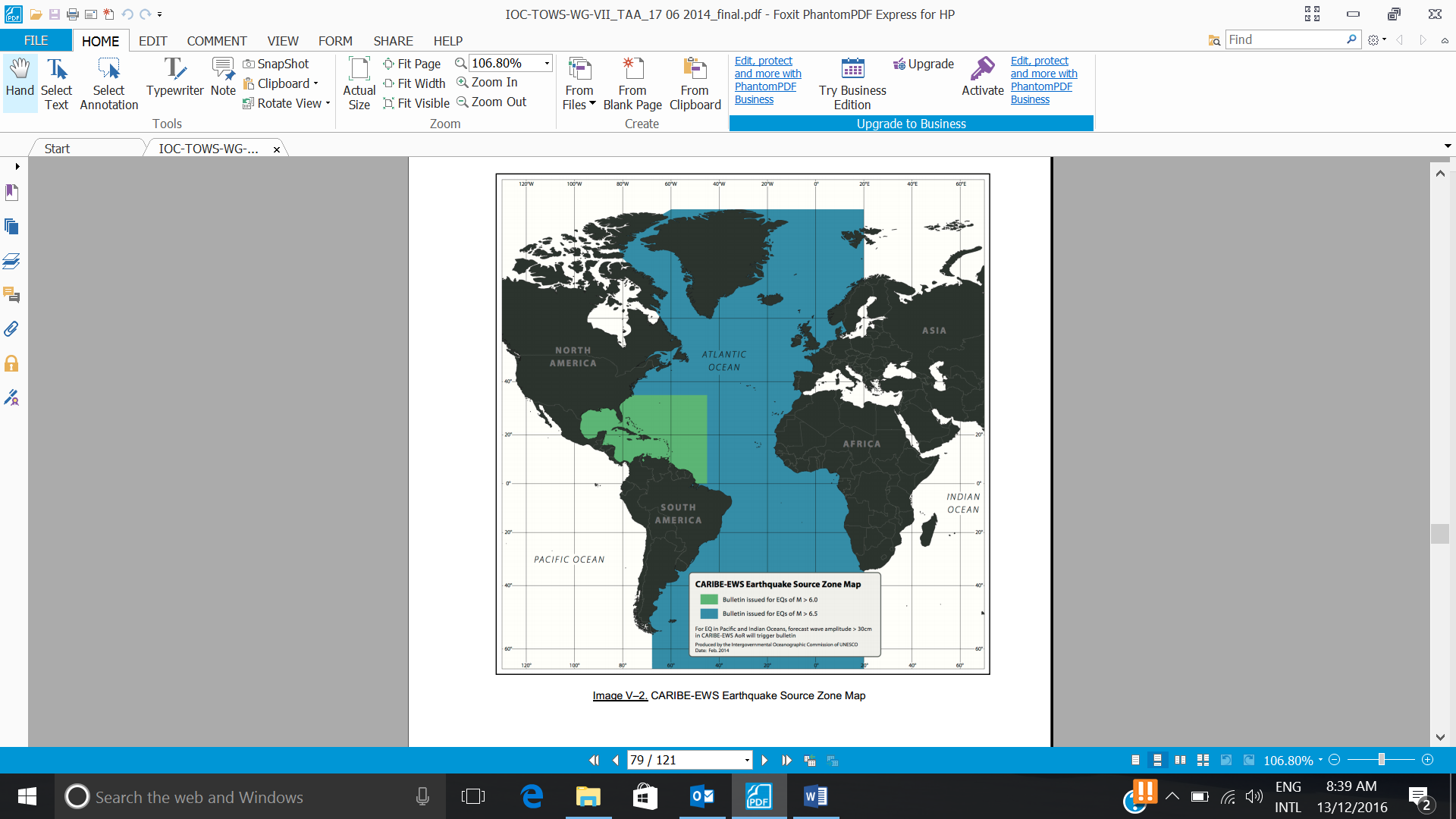 CARIBE-EWS Earthquake Source Zone Map (Reference: IOC/TOWS-WG-VII/3 Annex V, page 19)
Service Level - 1 Products issued for EQs of M ≥ 6.5 at any depth
Service Level - 2 Products issued for EQs of M ≥ 6.5 within a depth of 100 km


Service Level - 1 Products issued for EQs of M ≥ 6.5 at any depth
Service Level - 2 Products issued for EQs of M ≥ 8.0 within a depth of 100 km
Earthquake Source Zone Map of the ICG/IOTWMS
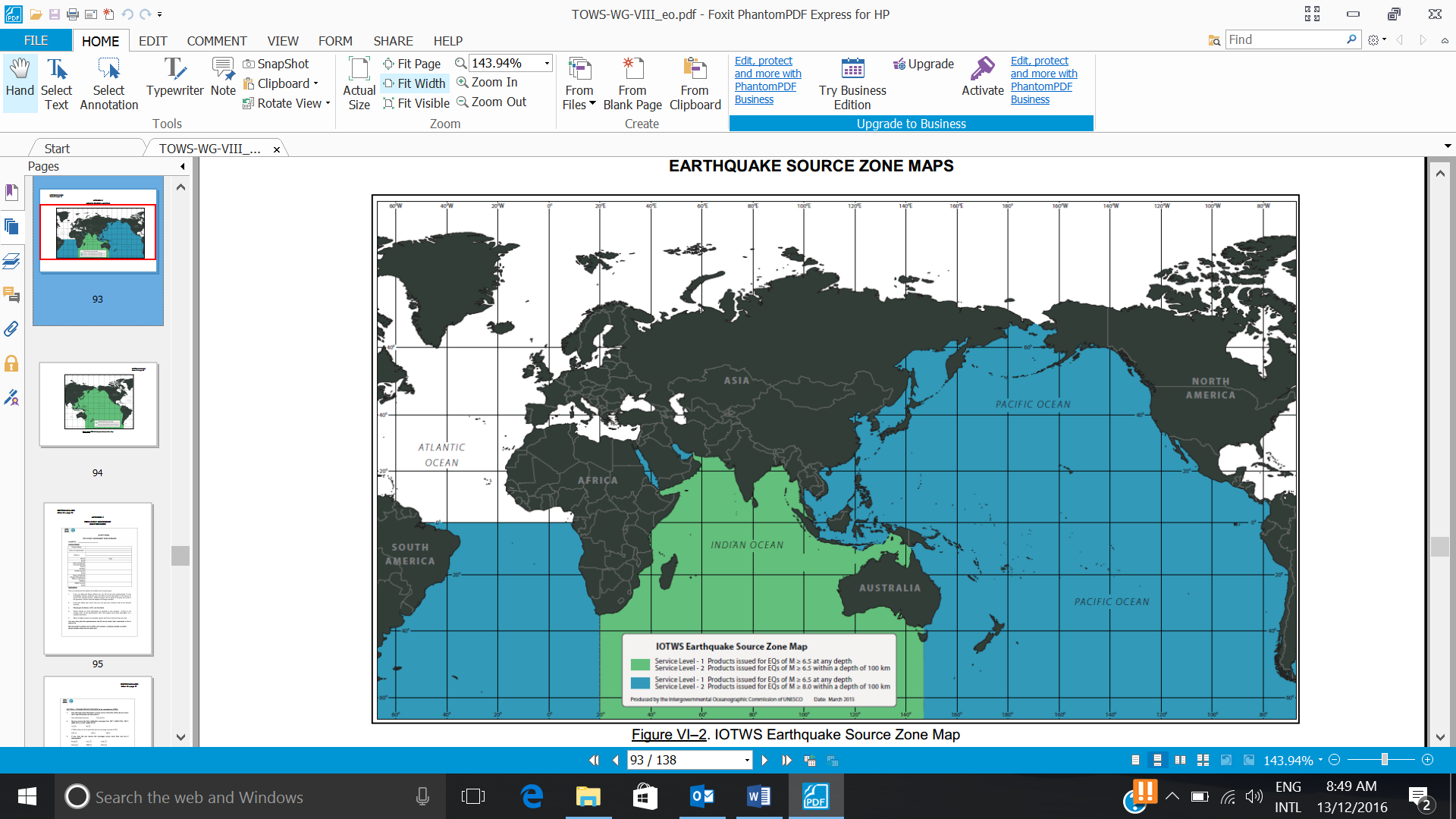 IOTWMS Earthquake Source Zone Map (Reference: IOC/TOWS-WG-VIII/3 Annex VI, page 14)
Messages issued for EQs of M > 5.5


Advisory messages issued for M 7.5 < EQ ≤ M 7.8 Watch messages issued for EQs of M >79
Earthquake Source Zone Map of the ICG/NEAMTWS
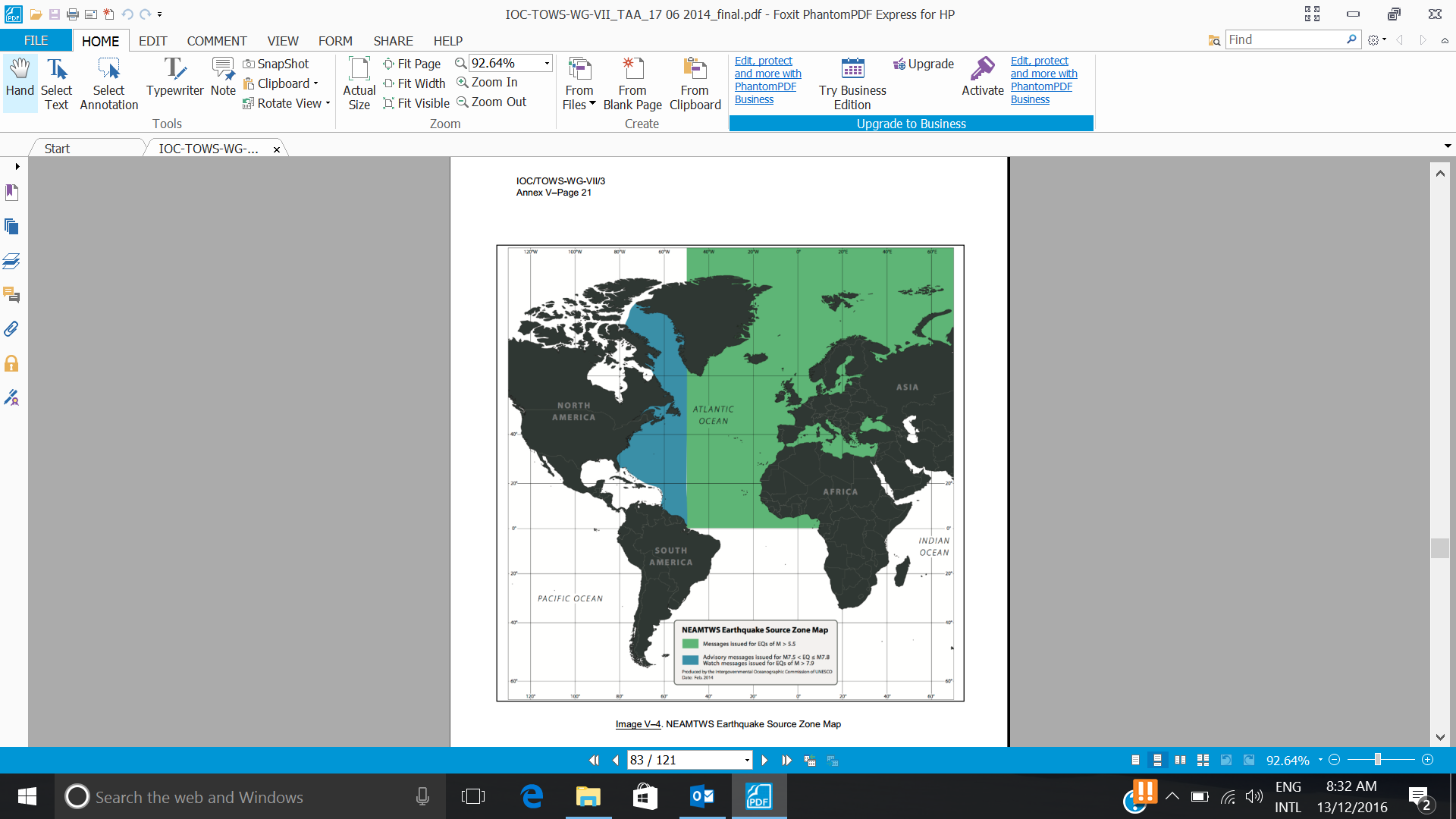 NEAMTWS Earthquake Source Zone Map (Reference: IOC/TOWS-WG-VII/3 Annex V, page 21)